স্বাগতম
শিক্ষক পরিচিতি
নামঃ মোঃ মার্কনী হোসেনপদবীঃ সহকারি শিক্ষক  
স্কুলঃ রুহিয়া বালিকা উচ্চ বিদ্যালয়
পাঠ পরিচিতি
সময়ঃ ৪৫ মিনিট                        তারিখঃ ০৩,০৯,২০১৯ 

শ্রেণি-দশম
বিষয়-জীববিজ্ঞান
অধ্যায়-ত্রয়োদশ
শিখনফল
এই পাঠ শেষে শিক্ষার্থীরা… 

জলজ বাস্তুতন্ত্রের জীব উপাদান গুলোর ব্যাখ্যা করতে পারবে ।
একটি পুকুরের বাস্তুসংস্থান ব্যাখ্যা করতে পারবে ।
জলজ বাস্তুতন্ত্রের অজীব উপাদান গুলোর ব্যাখ্যা করতে পারবে ।
[Speaker Notes: শিখন ফল অনুযায়ী ধারাবাহিক ভাবে পাঠ উপস্থাপন করার জন্য এই স্লাইডটি রাখা হয়েছে।]
আজকের পাঠ 
পুকুরের বাস্তুতন্ত্র
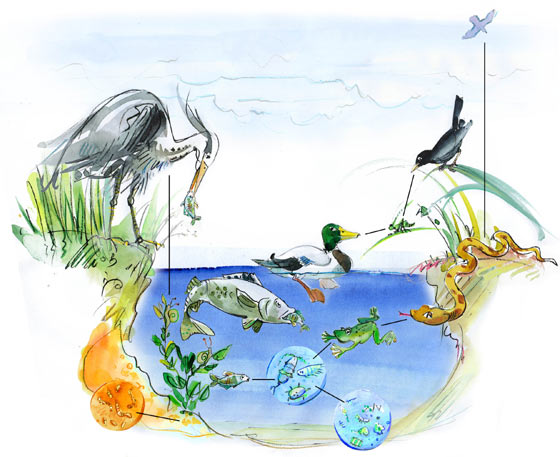 পপুকুপুকুরের বাস্তুতন্ত্ররের বাস্তুতন্ত্র
২৭-০৯-২০১৪
আফরোজা,রংপুর।
5
পুকুরের বাস্তুতন্ত্র
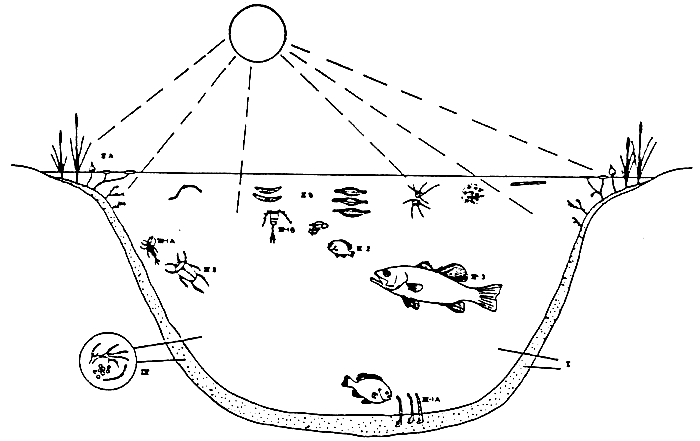 জড় উপাদান (জৈব ও অজৈব) গুলো কী কী বলতে পার।
এ পরিবেশে জীব উপাদান গুলো কী কী?
তবে কি এখানে বাস্তুতন্ত্রের সকল উপাদান বিদ্যমান?
এ বাস্তুতন্ত্রের নাম কী?
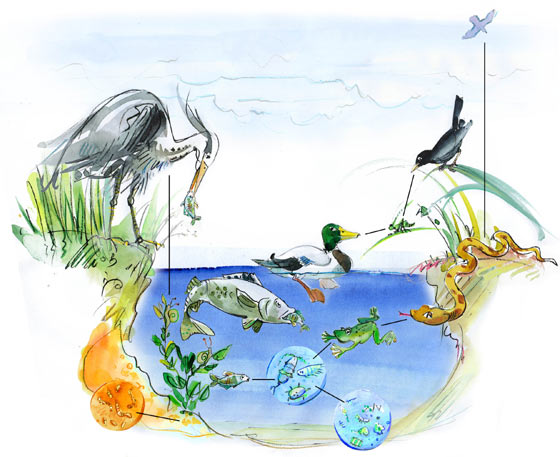 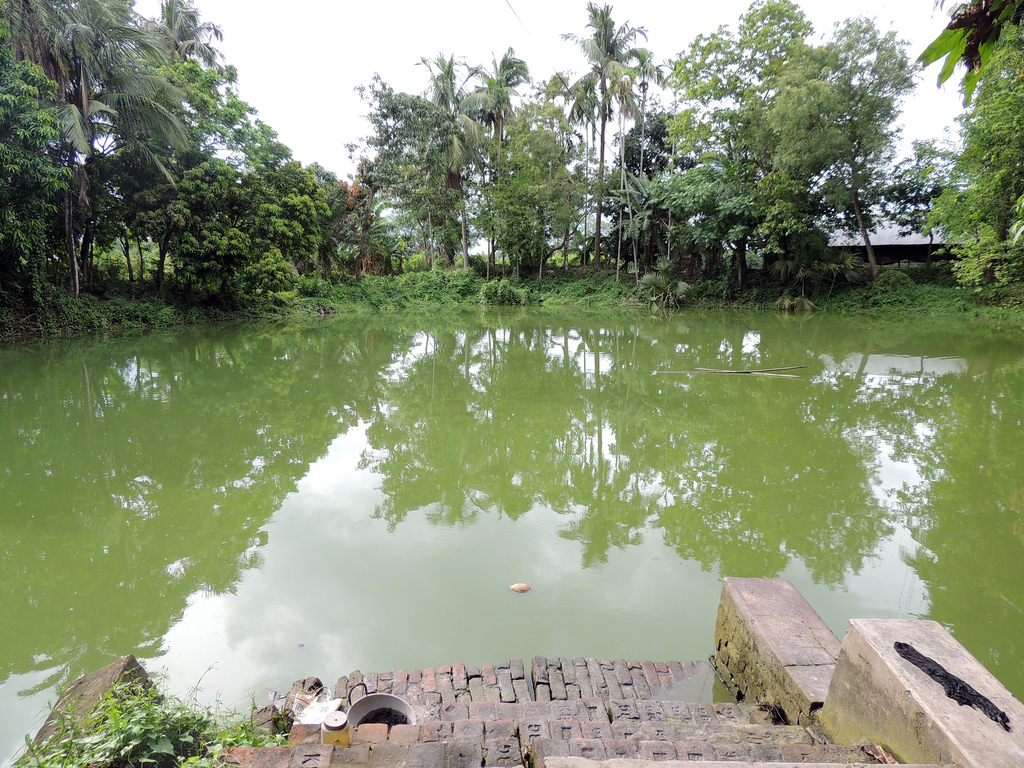 [Speaker Notes: পাঠশিরোনাম বের করার জন্য ছবিটি দেখিয়ে, তোমাদের একটি পরিচিত পরিবেশ।  উল্লেখিত এজাতীয় প্রশ্ন করে শিক্ষার্থীর কাছে উত্তর চাওয়া যেতে পারে। শিক্ষক নিজের মত করে আরো প্রশ্ন করে  পাঠশিরোনাম বের করার চেষ্টা করতে পারেন।]
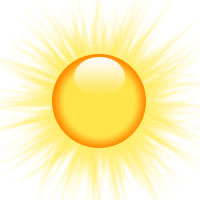 চিত্রে জীব ও অজীব উপাদানগুলো কী কী?
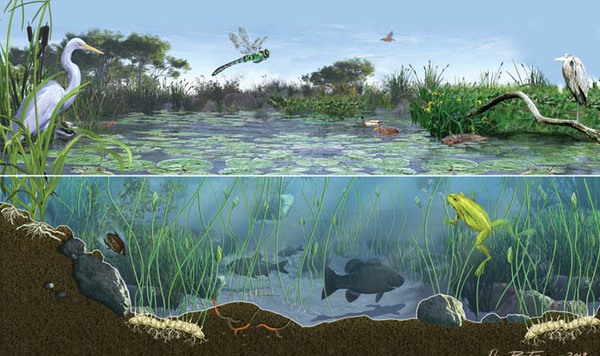 উদ্ভিদ, প্রাণী  জীব উপাদান এবং মাটি, পানি, আলো, O2, CO2 ইত্যাদি অজীব উপাদান।
[Speaker Notes: বোর্ড ব্যবহার করে শিক্ষার্থীদের দিয়ে প্রশ্ন করে উত্তর লিখে বিষয়ের ধারণা স্পষ্ট করা যেতে পারে । একক কাজ হিসাবে ব্রেইন স্ট্রমিং করে উপাদান গুলো শিক্ষার্থী খাতা লিখে পরে মিলিয়ে নিতে পারে।]
জোড়ায় কাজ            সময় : ৩ মি.
বাস্তুতন্ত্রের উপাদানসমূহ
জড় উপাদান
জীব উপাদান
ভৌত উপাদান
সূর্যালোক
জৈব বস্তু
অজৈব বস্তু
উৎপাদক
বিয়োজক
তাপমাত্রা
খাদক
বর্জ্য পদার্থ
O2
তৃণভোজী/১ম
বায়ুপ্রবাহ
মৃত দেহ
মাংশাসী/২য়
CO2
ভূপৃষ্ট থেকে গভীরতা
৩য় স্তরের খাদক
সর্বোচ্চ খাদক
উচ্চতা
[Speaker Notes: ছকটি ব্ল্যাক বোর্ডে লিখে দেয়া যেতে পারে ,শিক্ষার্থীরা ৭ নং স্লাইড দেখে ছকটি পূরণ করবে । পরে উত্তরগুলো মিলিয়ে নিবে ।]
পানিতে এমন কী রয়েছে, যার ফলে  সবুজ দেখায়?
এগুলো কী দেখছ?
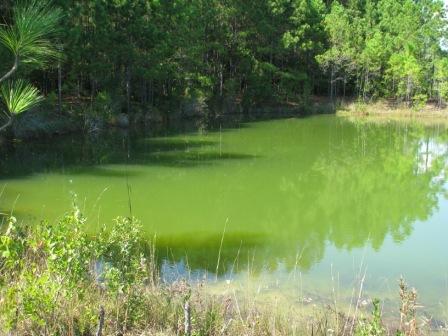 ক্ষুদ্র ভাসমান প্রাণী (জু-প্লাঙ্কটন)
ক্ষুদ্র ভাসমান উদ্ভিদ (ফাইটোপ্লাঙ্কটন)
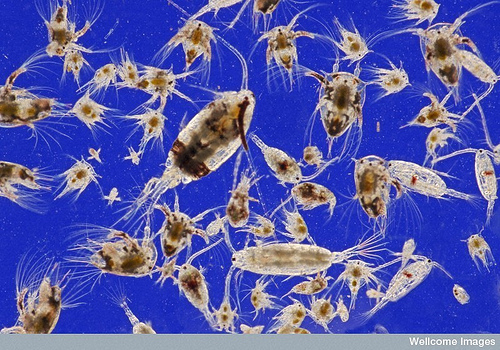 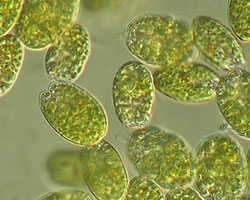 [Speaker Notes: এদের মধ্যে কারা খাদ্য তৈরি করতে পারে?]
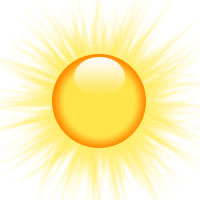 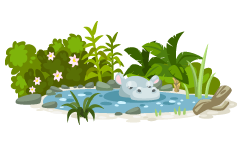 পুকুরে খাদক হিসেবে তিন স্তরের খাদক দেখা যায়, এরা কী কী?
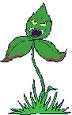 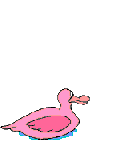 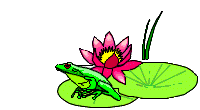 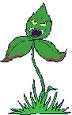 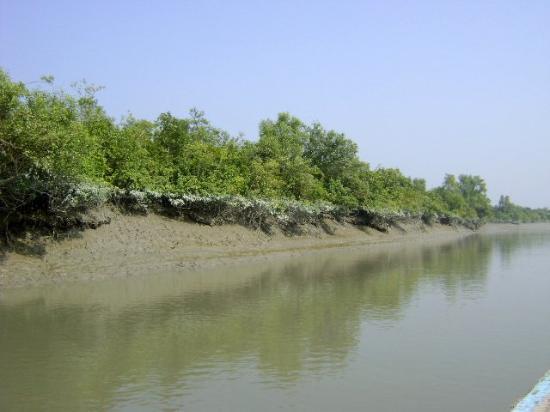 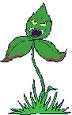 co2
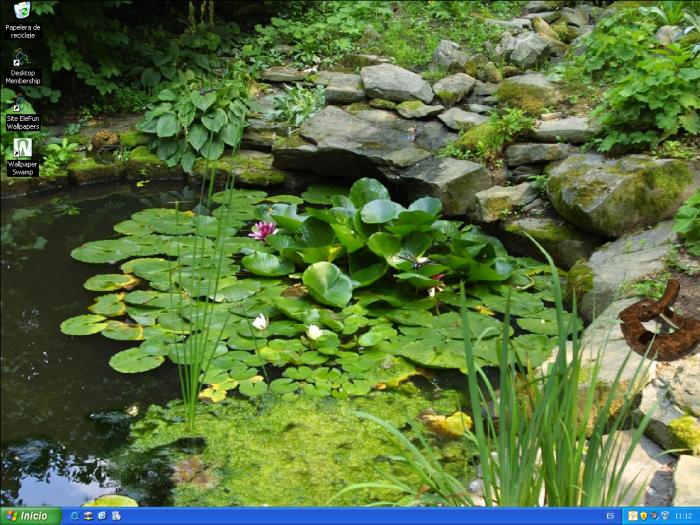 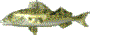 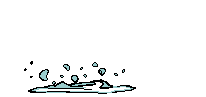 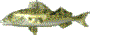 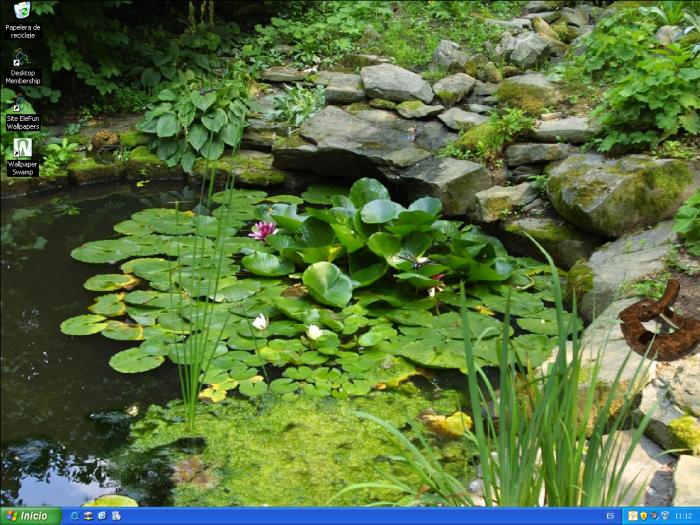 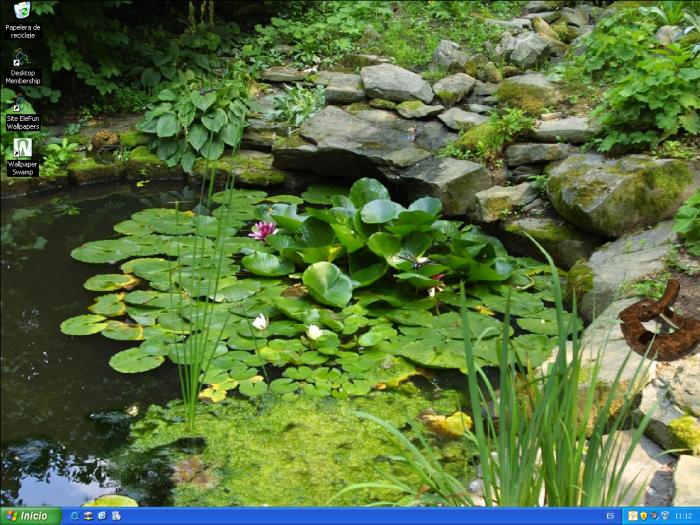 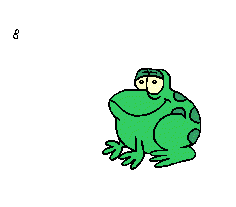 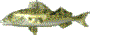 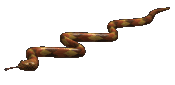 জীবের মৃত ও 
গলিত দেহাবশেষ
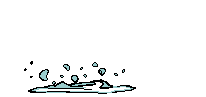 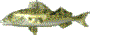 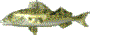 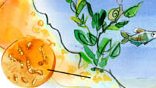 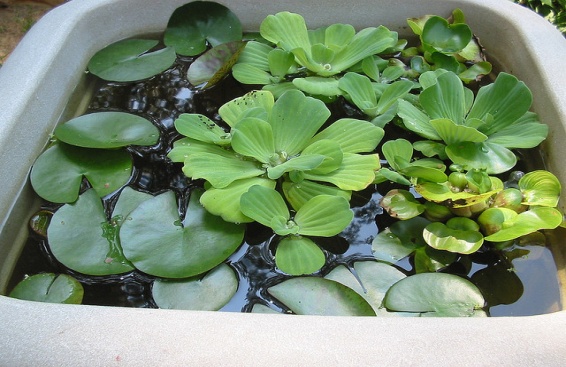 বিয়োজক
বিয়োজক (ব্যাকটেরিয়া, ছত্রাক) দ্বারা জৈব ও অজৈব দ্রব্যাদিতে রুপান্তরিত হয়।
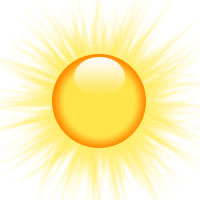 দলগত কাজ            সময়: ৮মিনিট
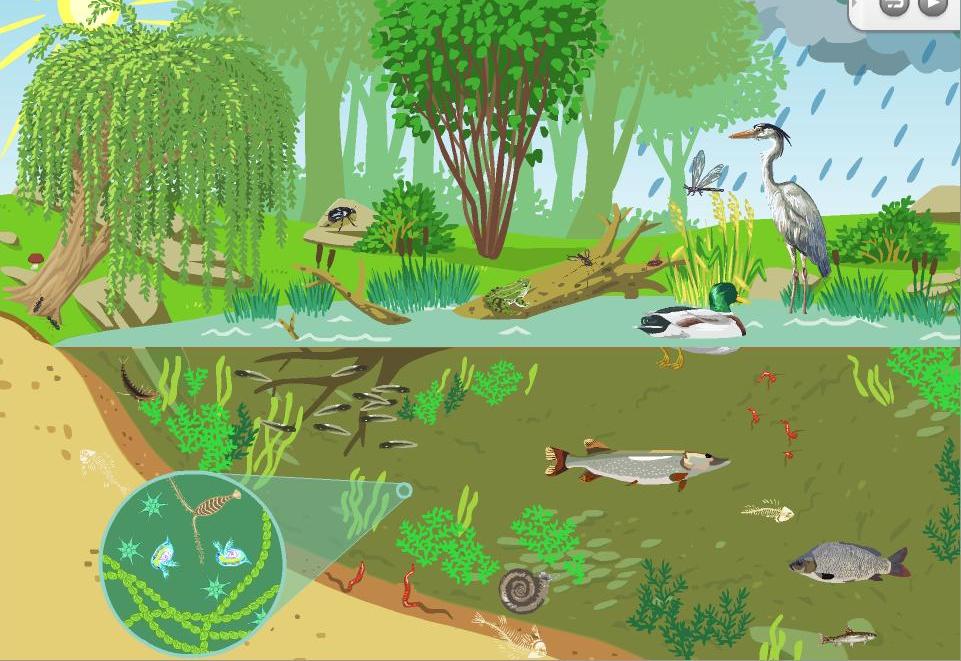 চিত্র হতে ১ম, ২য় ও ৩য় স্তরের খাদকের একটি তালিকা তৈরি কর।
মূল্যায়ন
১। নিচের কোন খাদ্যশৃঙ্খলটি পুকুরে বিদ্যমান?
ক. ফাইটোপ্লাঙ্কটন        ছোট মাছ       জুয়োপ্লাঙ্কটন
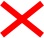 খ. শামুক        মাছ        ক্ষুদিপানা
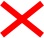 গ. ফাইটোপ্লাঙ্কটন        জুয়োপ্লাঙ্কটন       রুইমাছ
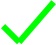 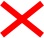 ঘ.
ঘাস        কচ্ছপ         ছোট মাছ
২। ফাইটোপ্লাঙ্কটন কী?
৩।  বিয়োজক কী ? উদাহরণ দাও।
[Speaker Notes: শিক্ষক তার প্রয়োজন মত আরো প্রশ্ন শ্রেণির উদ্দ্যেশে করে পাঠের মূল্যায়ন করবেন আশা করি।]
বাড়ীর কাজ
পুকুরের বাস্তুতন্ত্রের একটি মডেল আঁক।
গুরুত্বপূর্ণ শব্দ
বাস্তুতন্ত্র
ফাইটোপ্লাঙ্কটন
জু-প্লাঙ্কটন
বিয়োজক
ব্যাকটেরিয়া
সর্বভুক
[Speaker Notes: শিক্ষার্থীরা শব্দগুলো লিখে নিবে। এসম্পর্কে শিক্ষার্থীকে প্রশ্ন করতে উৎসাহিত করে তাদের কাছে প্রশ্ন চাওয়া যেতে পারে।]
ধন্যবাদ